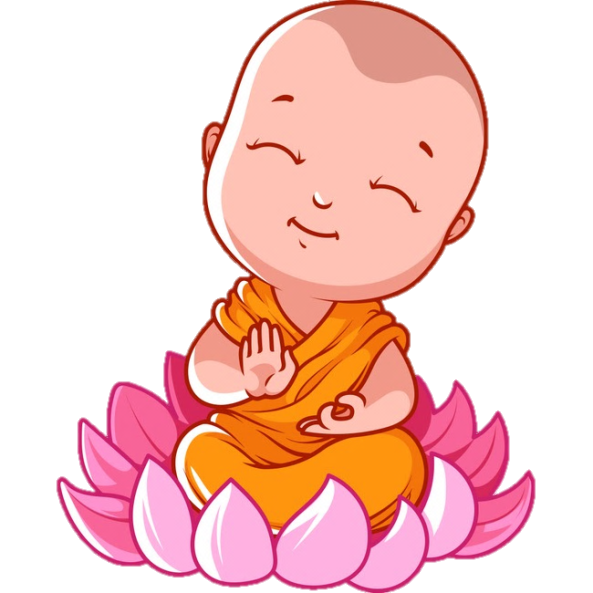 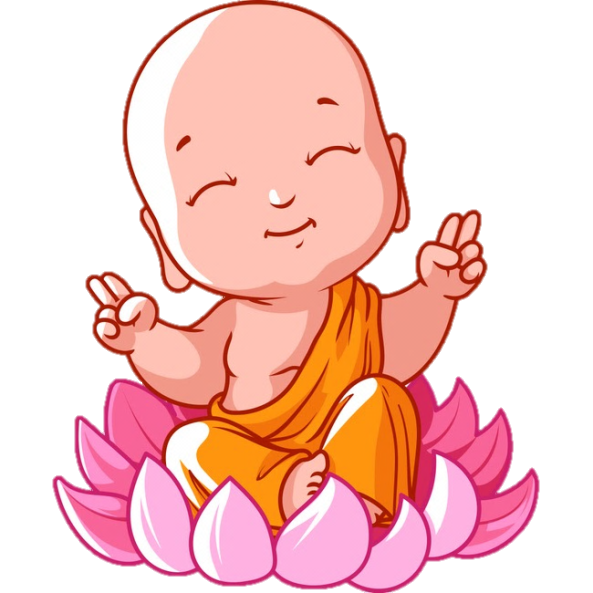 72 PHÉP THẦN THÔNG CỦA 
TÔN NGỘ KHÔNG
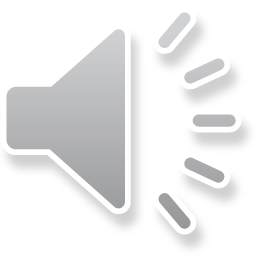 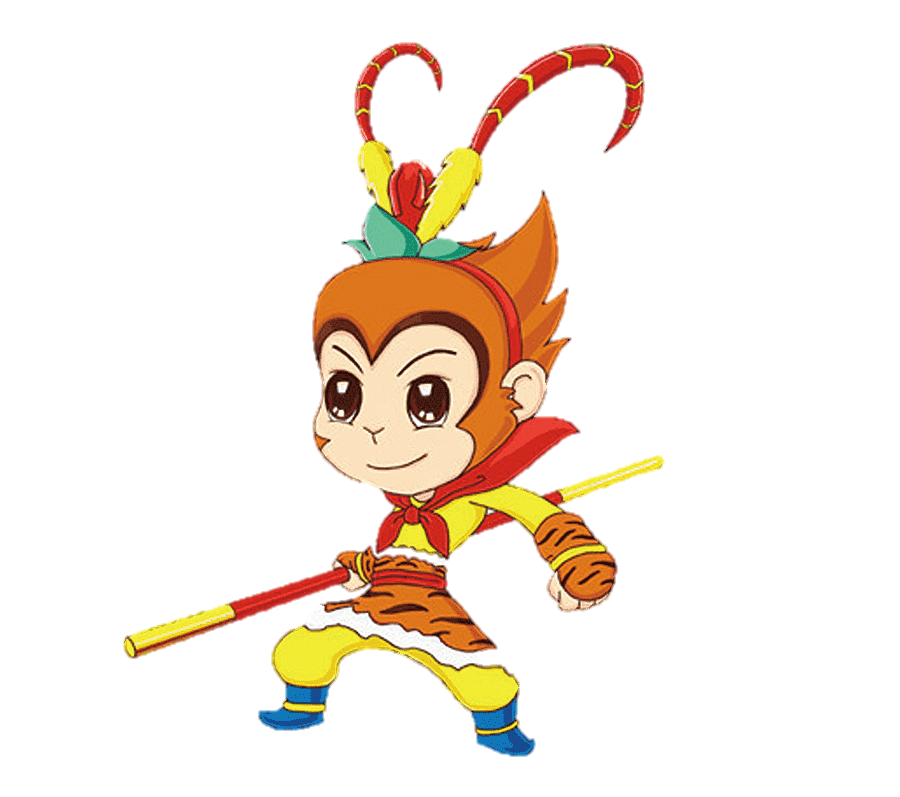 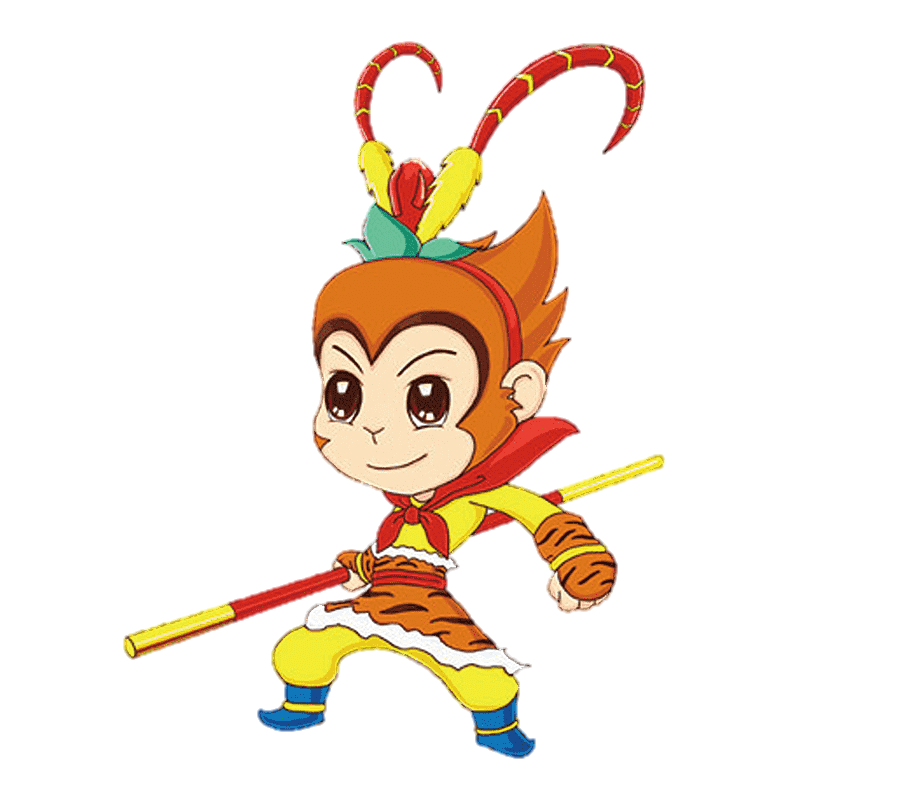 Câu hỏi….?
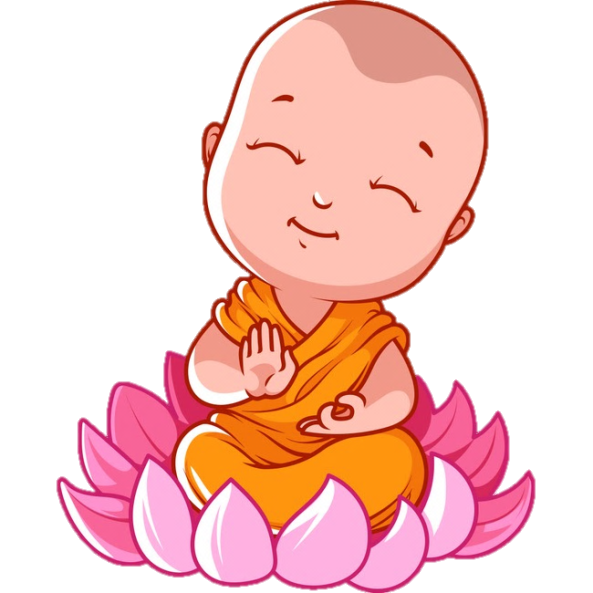 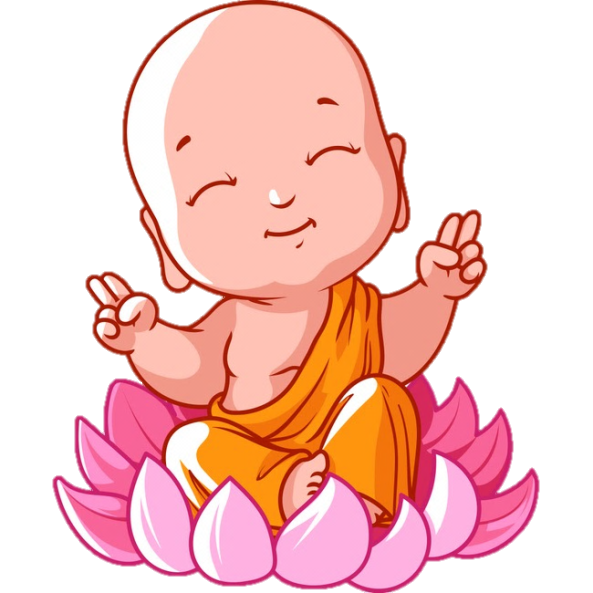 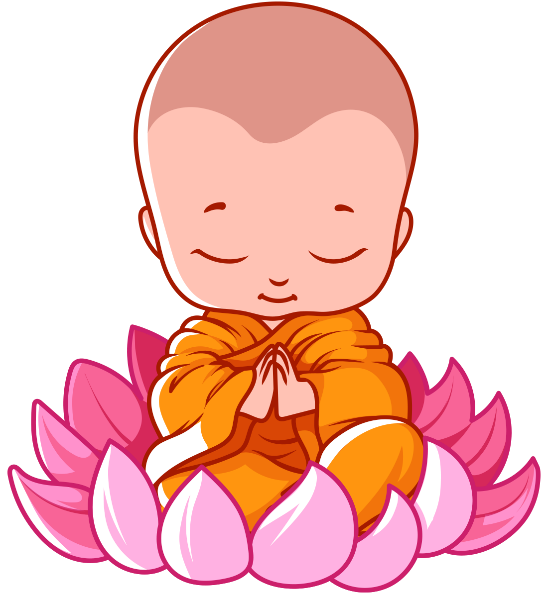 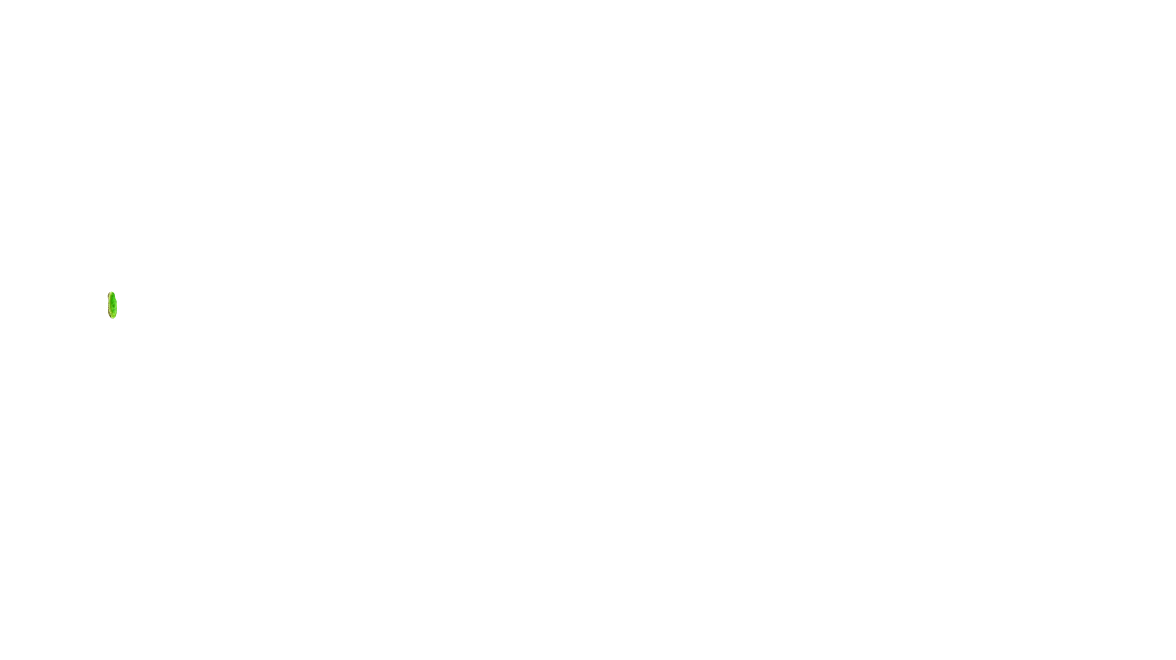 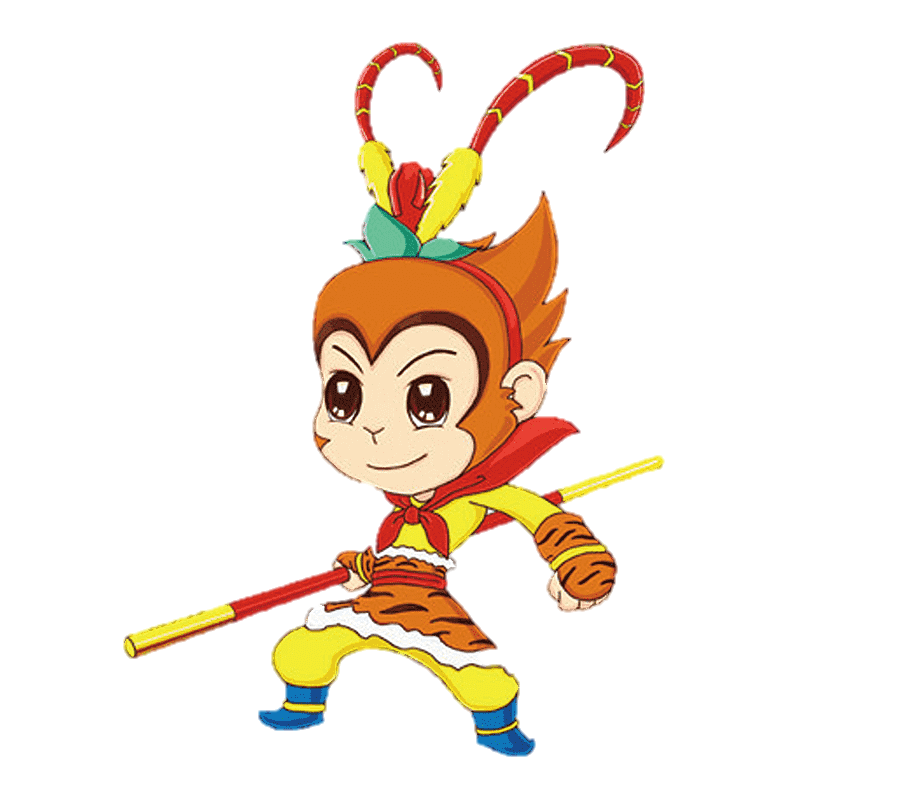 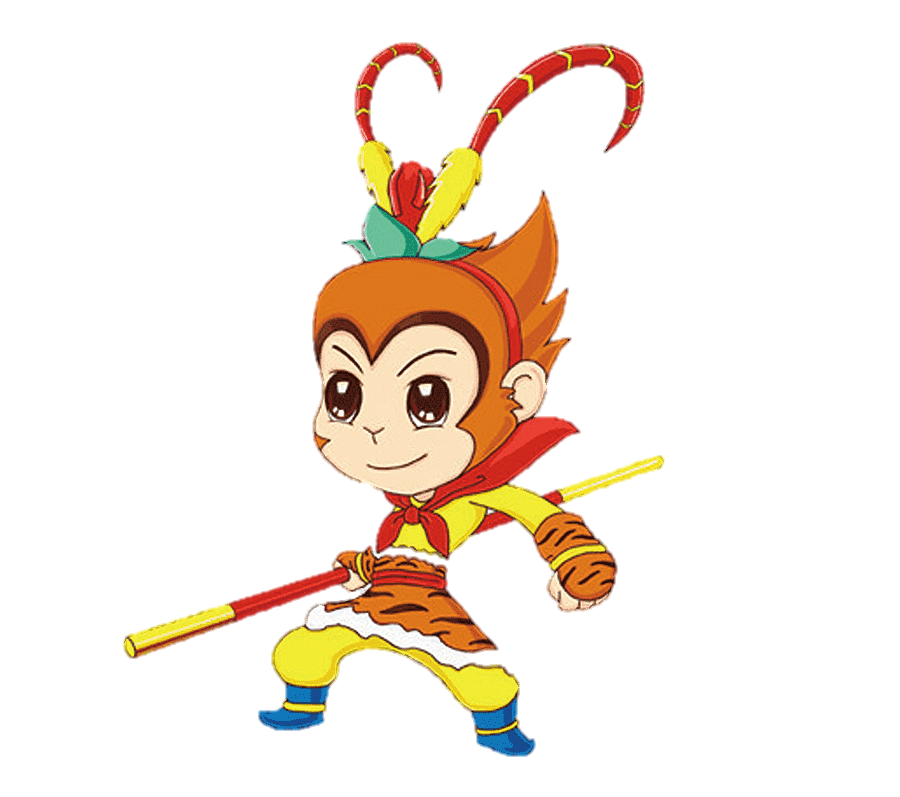 Rất tiếc! Bạn đã chọn sai
B. Sai
A. Đúng
2 + 1 = ?
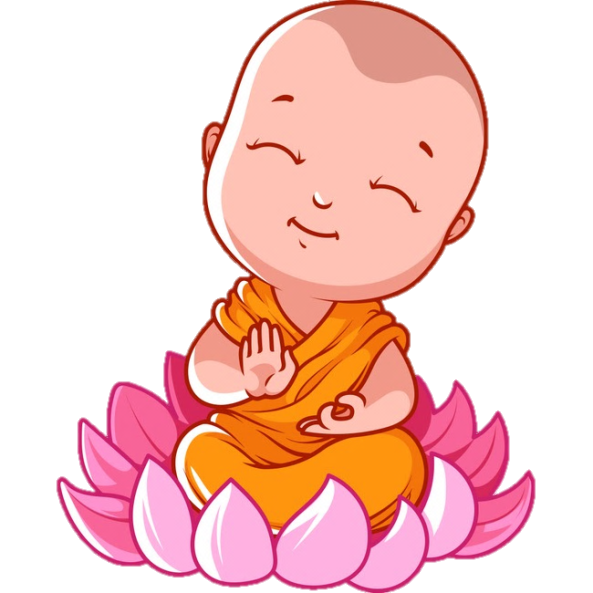 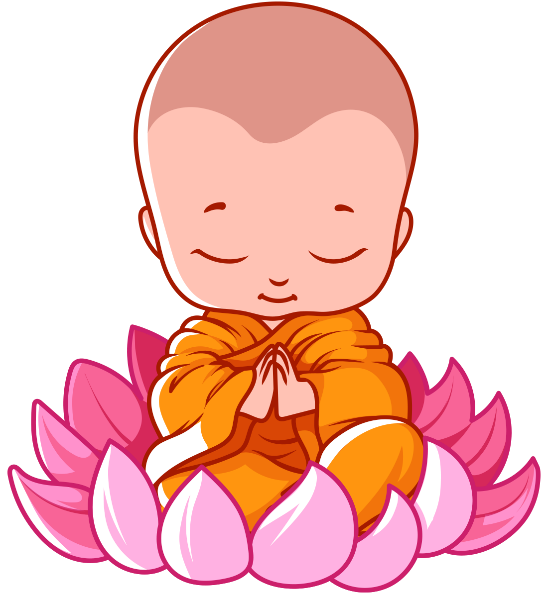 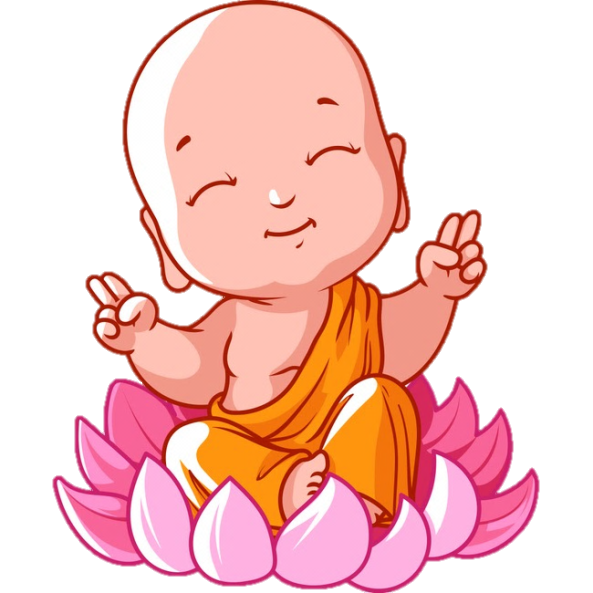 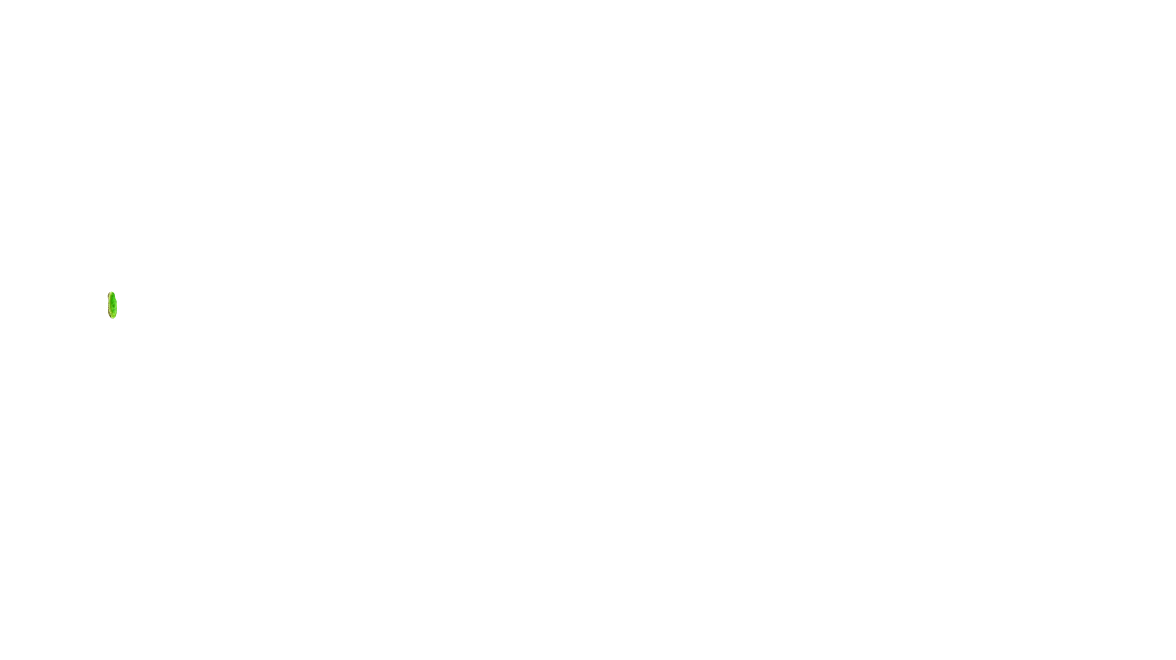 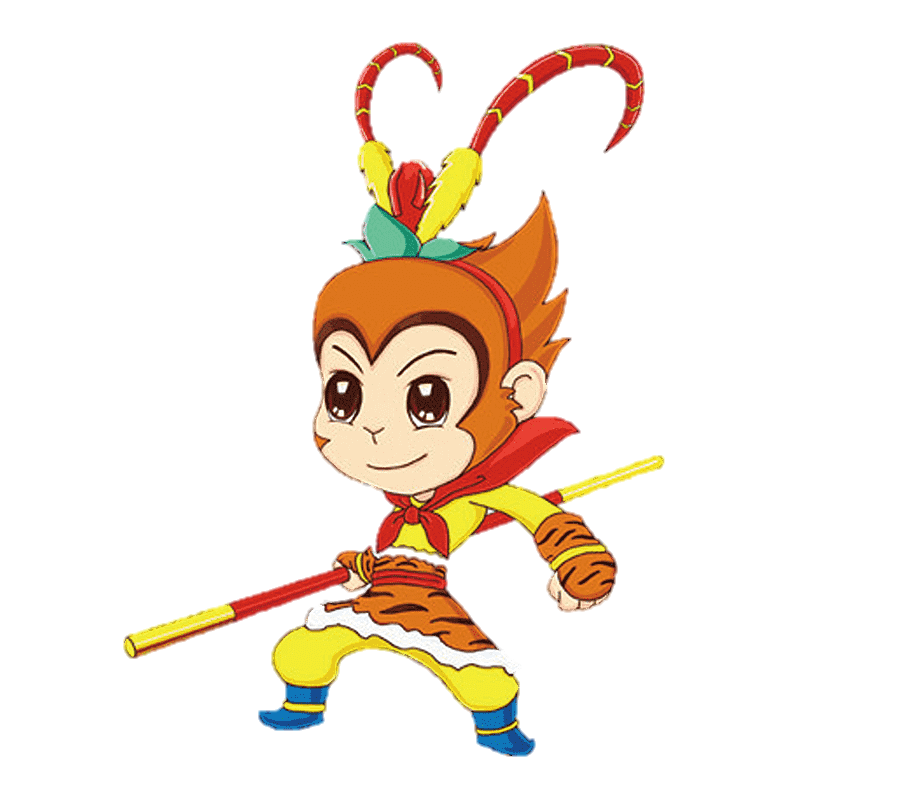 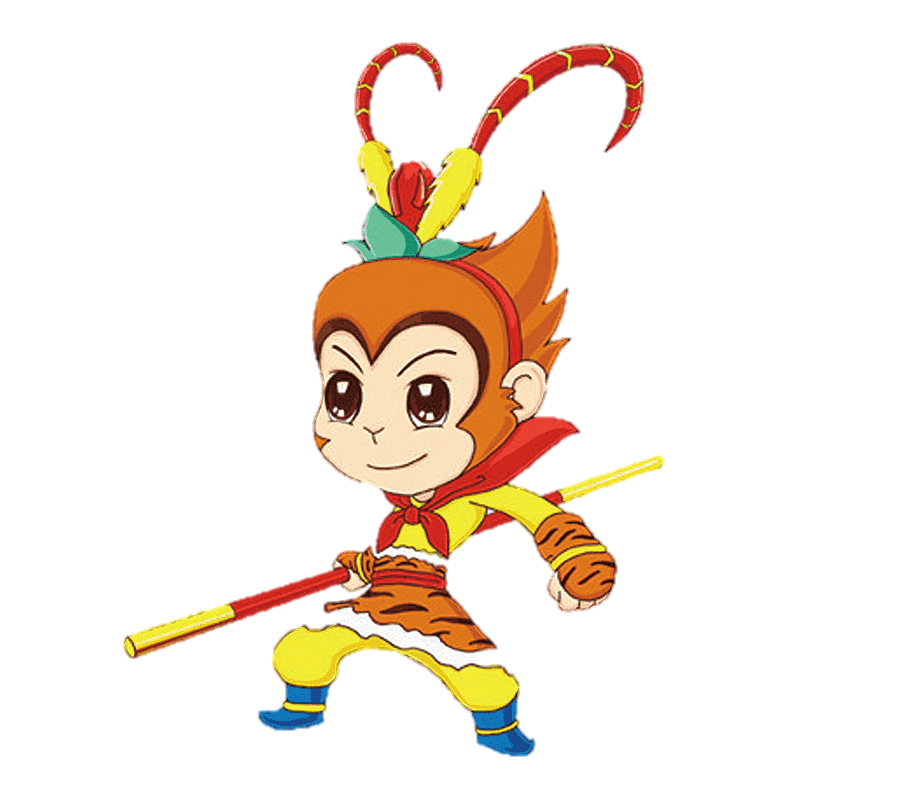 Rất tiếc! Bạn đã chọn sai.
A. 1
B. 3